The Quantitative Imaging Biomarkers Alliance (QIBA®)
Edward F. Jackson, PhD – Chair, QIBA
Professor and Chair, Department of Medical Physics
University of Wisconsin School of Medicine & Public Health
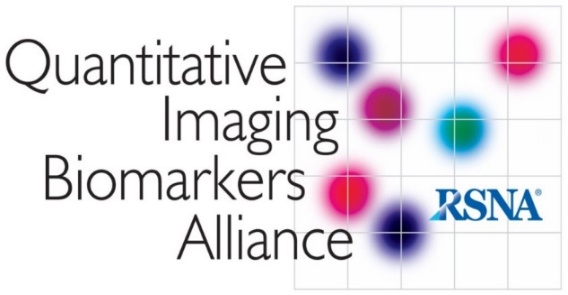 Part I
July 22, 2016
Quantitative Imaging Biomarkers
Biomarkers are characteristics that are objectively measured and evaluated as an indicator of normal biologic processes, pathogenic processes, or pharmacologic responses to a therapeutic intervention.1
Quantitative imaging biomarkers (QIBs) are objective characteristics derived from in vivo images as indicators of normal biological processes, pathogenic processes, or response to a therapeutic intervention.2
1NIH Biomarkers Definitions Working Group, Clin Pharmacol Therap 69(3):89-95, 2001
2Sullivan et al., Radiology 277(3):813-825, 2015 (www.rsna.org/qiba)
kep
Ktrans
rCBV
Example MR QIB Applications
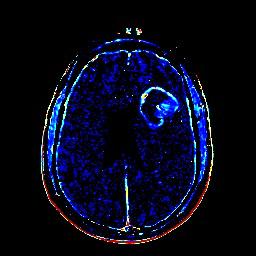 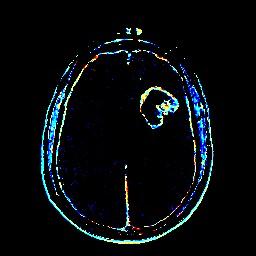 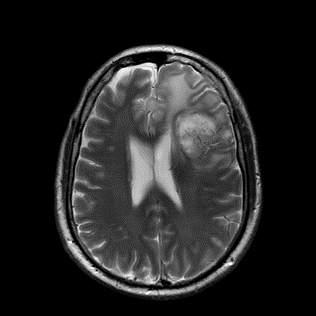 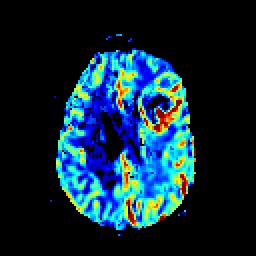 Existing MR QIBs:
From simple morphological to numerous functional measures
rCBF
vp
ve
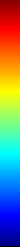 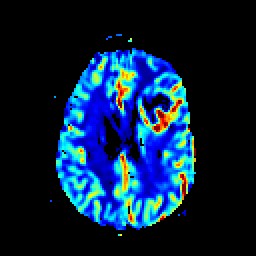 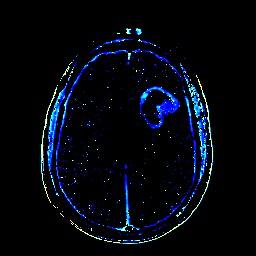 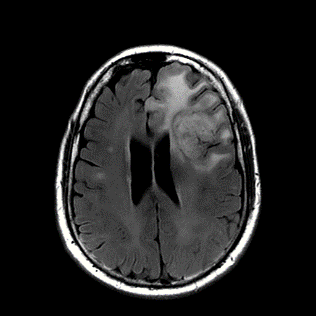 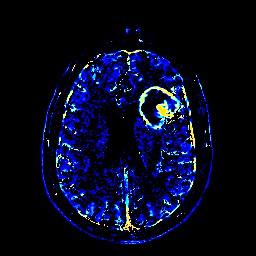 T2
T2FLAIR
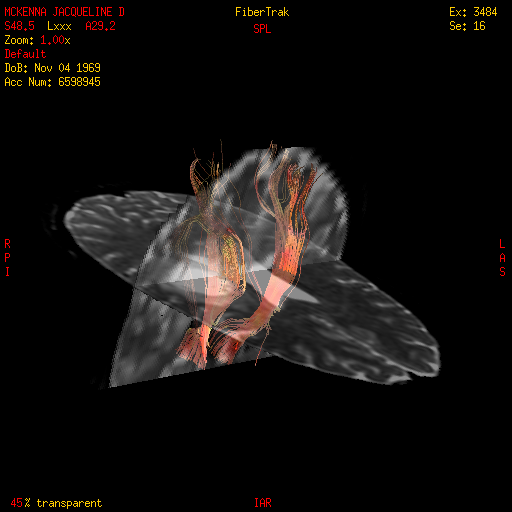 DTI FA
ADC
DWI
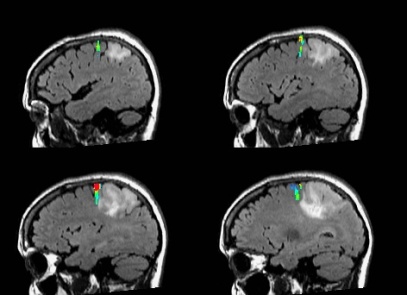 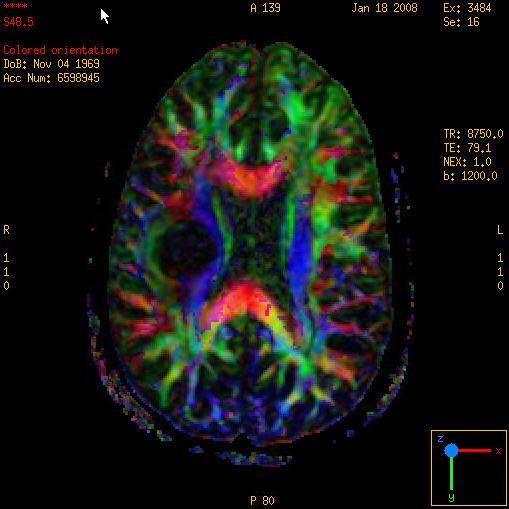 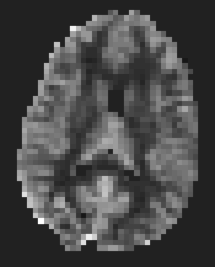 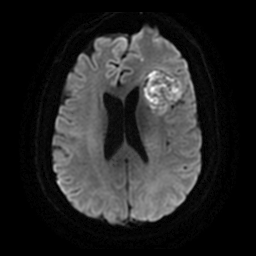 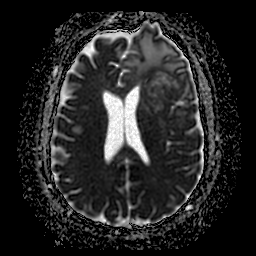 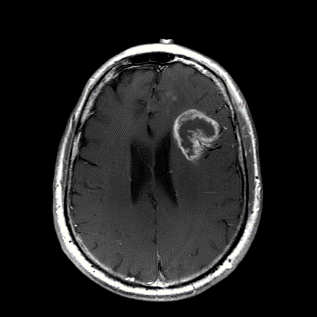 ASL CBF
T1+Gd
BOLD fMRI
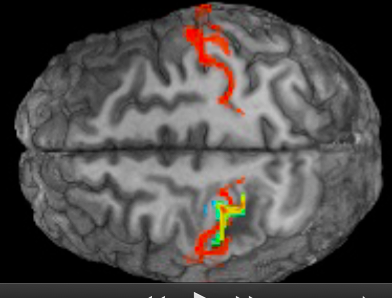 Consumer Expectations for Quantification
94% of oncologists expect some or all tumors to be measured at the time of standard initial clinical imaging. (Jaffe T, AJR 2010)
Neurologists and psychiatrists desire quantitative measures of brain disorders (IOM Workshop, August 2013).
Pulmonologists desire CT-derived quantitative measures in COPD and asthma patients.  (ATS/ERS Policy statement, Am J Resp Crit Care Med 2010)
Hepatologists desire quantitative measures of liver fat infiltration (Fitzpatrick E, World J Gastro 2014)
Rheumatologists desire quantitative measures of joint disease (Chu C, JBJS:J Bone Joint Surg 2014)
U.S. regulatory agencies (e.g., FDA) desire more objectivity in imaging scan interpretations.
Source: Daniel C. Sullivan, MD
[Speaker Notes: ATS: American Thoracic Society
ERS: European Respiratory Society]
QIBs in Precision Medicine
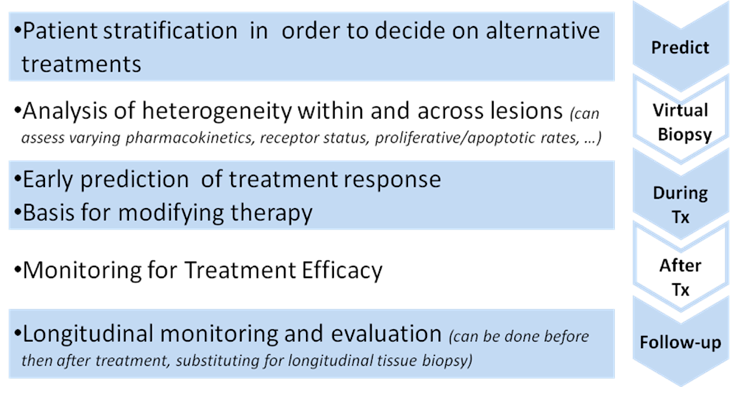 Buckler, et al., A Collaborative Enterprise for Multi-Stakeholder Participation in the Advancement of Quantitative Imaging, Radiology 258:906-914, 2011
Quantitative Imaging
In addition:
Evidence-based medicine and QA programs depend on objective data
Decision-support tools need quantitative inputs
Radiomics and radiogenomics studies require quantitative data
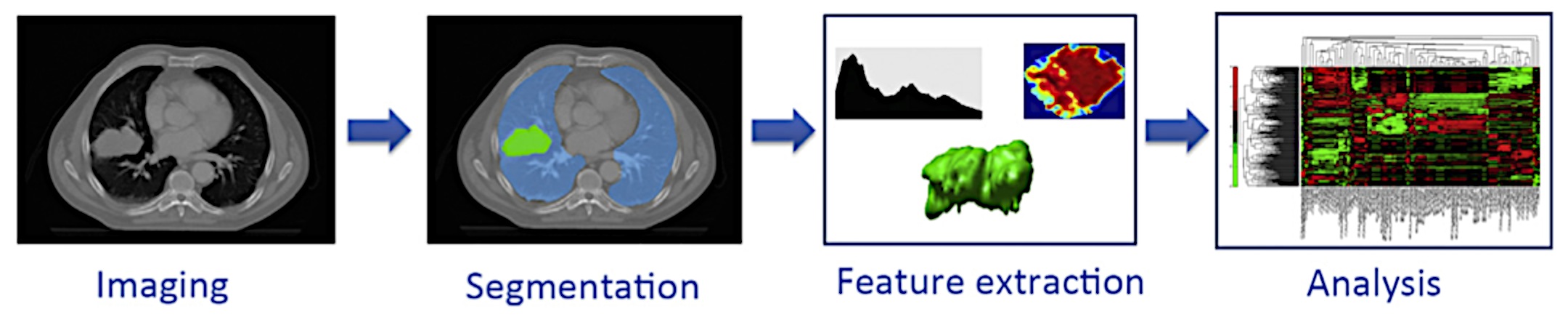 P. Lambin et al.  Eur J Cancer 48:441-446 2012
QIB Challenges
Diagnostic Imaging Equipment  ≠  Measurement Device
Measurement Device: 		
Specific measurand(s) with known bias and variance (confidence intervals)
Specific requirements for reproducible quantitative results
Example: a pulse oximeter
Diagnostic Imaging Equipment: 	
Historically: best image quality in shortest time (qualitative)
No specific requirements for reproducible quantitative results (with few exceptions)
7
QIB Challenges
General QIB challenges:
Lack of detailed assessment of sources of bias and variance
Lack of standards (acquisition, analysis, and reporting)
Highly variable quality control procedures
QC programs / phantoms, if any, typically not specific for quantitative imaging
Little support (historically) from imaging equipment vendors
No documented competitive advantage of QIB  (regulatory or payer)
All lead to varying measurement results across vendors, centers, and/or time
QIB Challenges
General QIB challenges:
Cost of QIB studies (comparative effectiveness) / reimbursement
Resource availability
Technologists are not trained in advanced, quantitative, protocols
Potential shortage of imaging scientists, data processing capabilities, etc.
Radiologist acceptance
QIBs are not part of radiologist education & training
Lack of guidelines for QIB reporting
Software and workstations needed to calculate and interpret QIB measures are not integrated into the radiologist’s workflow
Clinical demand on radiologists is high --- “time is money”
QIB Challenges
QIB Implementation and Qualification
Data acquisition 	=> Need for physical phantoms
Application specific (potentially including human subjects)
Data analysis	=> Need for synthetic phantoms
“Digital reference objects” or DROs
Application specific and, ideally, anthropomorphic
Qualification	=> Need for clinical trials
PET Reconstruction Harmonization
RC
RC
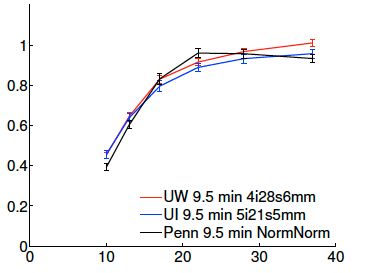 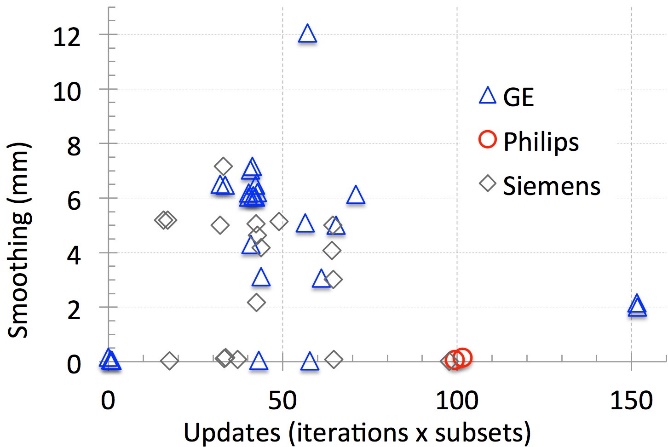 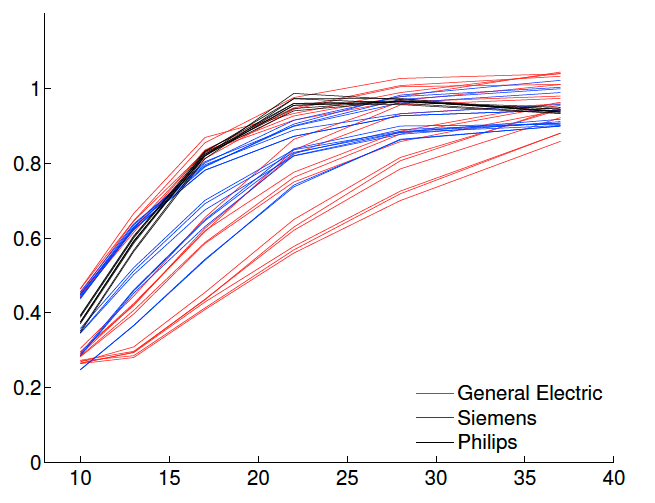 Vendor A
Vendor B
Vendor C
Vendor A
Vendor C
Vendor B
Diameter (mm)
Diameter (mm)
Harmonized results
Sample of reconstruction settings from 68 academic centers
Range of biases as a function of object size (1.0 is no bias) for different reconstruction settings
RC = Ratio of Observed Activity Concentration to Actual Activity Concentration
Source: Paul Kinahan, PhD
University of Washington
Poor Reproducibility has Clinical Implications
Willemink MJ, et al. Coronary artery calcification scoring with state-of-the-art CT scanners from different vendors has substantial effect on risk classification. Radiology 173:695-702, 2014 
“Among individuals at intermediate cardiovascular risk, state-of the-art CT scanners made by different vendors produced substantially different Agatston scores, which can result in reclassification of patients to the high- or low-risk categories in up to 6.5% of cases.”
Oberoi S, et al. Reproducibility of noncalcified coronary artery plaque burden quantification from coronary CT angiography across different image analysis platforms. AJR Am J Roentgenol 202:W43-9, 2014
“Currently available noncalcified plaque quantification software provides …poor interplatform reproducibility. Serial or comparative assessments require evaluation using the same software. Industry standards should be developed to enable reproducible assessments across manufacturers.”
Source: Daniel C. Sullivan, MD
Adopting Metrology Principles in Imaging
Sources of bias and variance in QIB measurands are identified and mitigated to the degree possible.
Bias* (accuracy):
Often difficult to assess due to absence of reference standard (“ground truth”) measures
Need application-specific phantoms
Precision* (variance): 
Repeatability* 	– All conditions the same except short time separation (“test/retest”)
	– Repeatability coefficient
Reproducibility*	– Different operators, different days, etc.
	– Reproducibility coefficient
*Kessler, Barnhart, et al., Stat Meth Med Res 24:9-26, 2015;  Sullivan, Obuchowski, et al. Radiology 277:813-825, 2016
available at www.rsna.org/qiba
Adopting Metrology Principles in Imaging
Levels of bias and variance remaining after mitigation are characterized => confidence intervals.
Knowing these levels translates to statistically valid study designs with adequate power and the fewest number of patients.
Number of patients:
	10%	  12
	20%	  35
	30%	  78
	40%	133
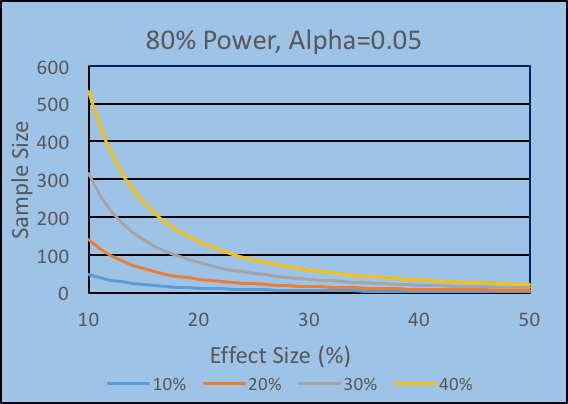 RSNA QIBA
QIBA was initiated in 2007 under the leadership of Dan Sullivan
RSNA Perspective: One approach to reducing variability in radiology is to extract objective, quantitative results from imaging studies.
QIBA Mission
Improve the value and practicality of quantitative imaging biomarkers by reducing variability across devices, patients, and time.
“Industrialize imaging biomarkers”
15
Qualitative Imaging => Biomarker Assays
Assays are characterized by their:
Technical Performance
Clinical Performance
Clinical validation
Clinical utility
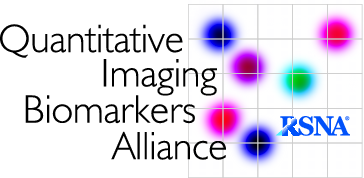 RSNA QIBA Approach
Select a Biomarker
Academic Use
Coordinate Groundwork
Clinical Trial Use
Draft QIBA Profile
Clinical Practice Use
Validate Equipment & Sites
Buckler, et al., A Collaborative Enterprise for Multi-Stakeholder Participation in the Advancement of Quantitative Imaging, Radiology 258:906-914, 2011